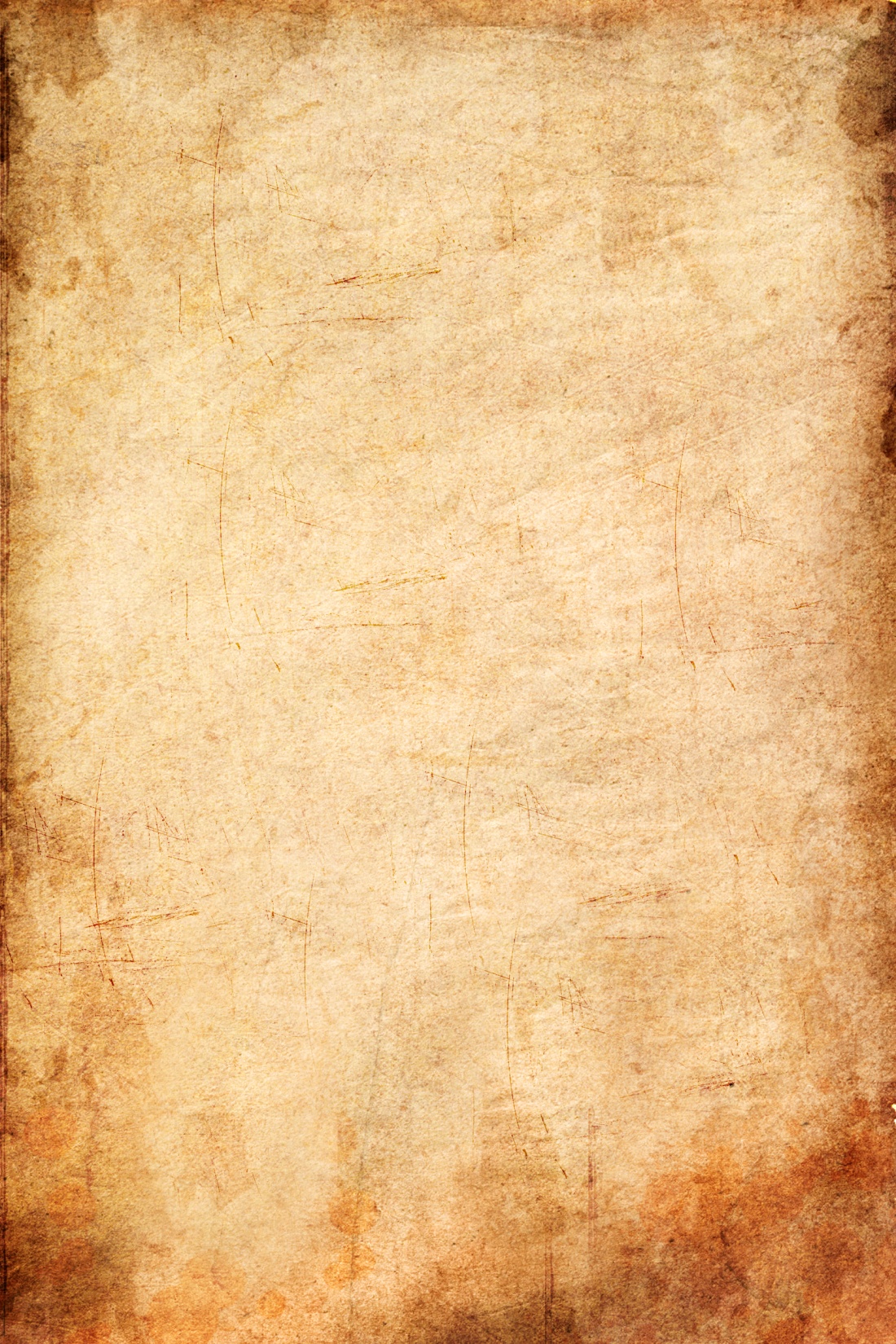 Heart
taerh
ot
to
ogd
God
to
ndha
ot
anm
hand
man
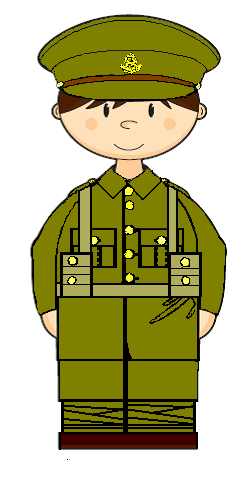 Which do you think is the most important? Or the most urgent?
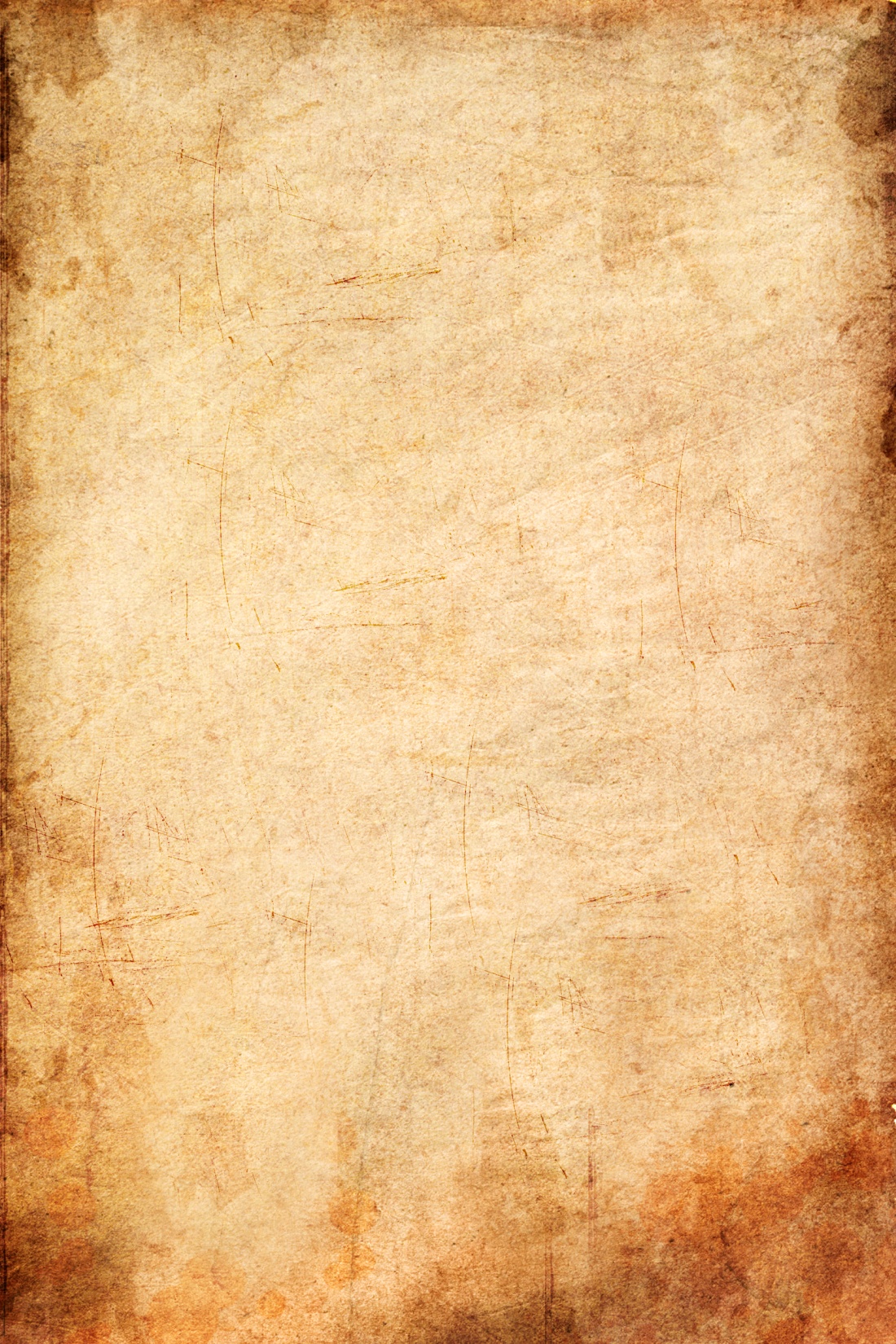 To learn about how chaplains supported soldiers.

To reflect on the different ways soldiers were supported during the war by The Salvation Army.

To consider ways pupils would like to further develop the themes of this unit.
Lesson Objectives
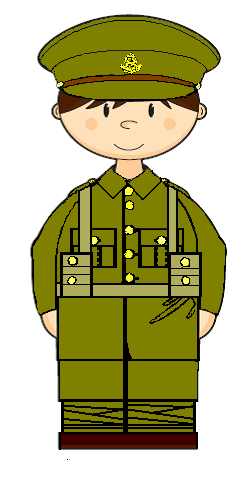 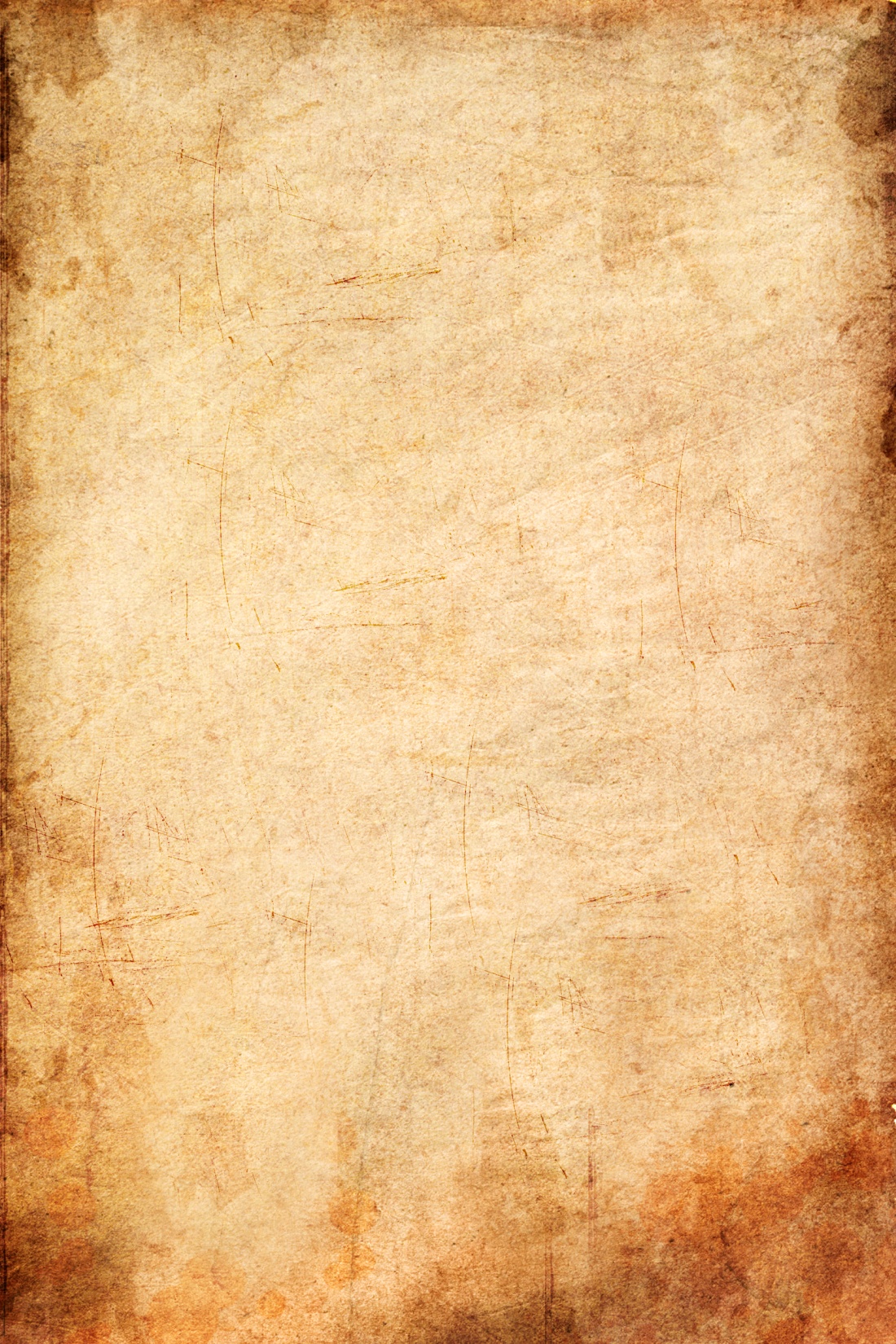 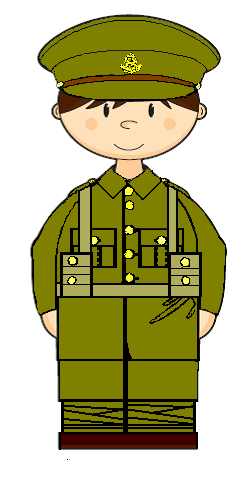 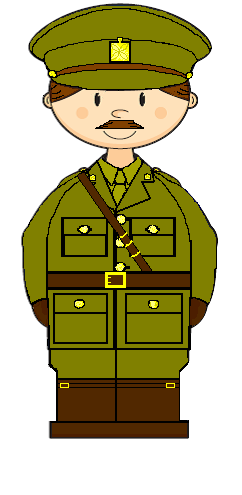 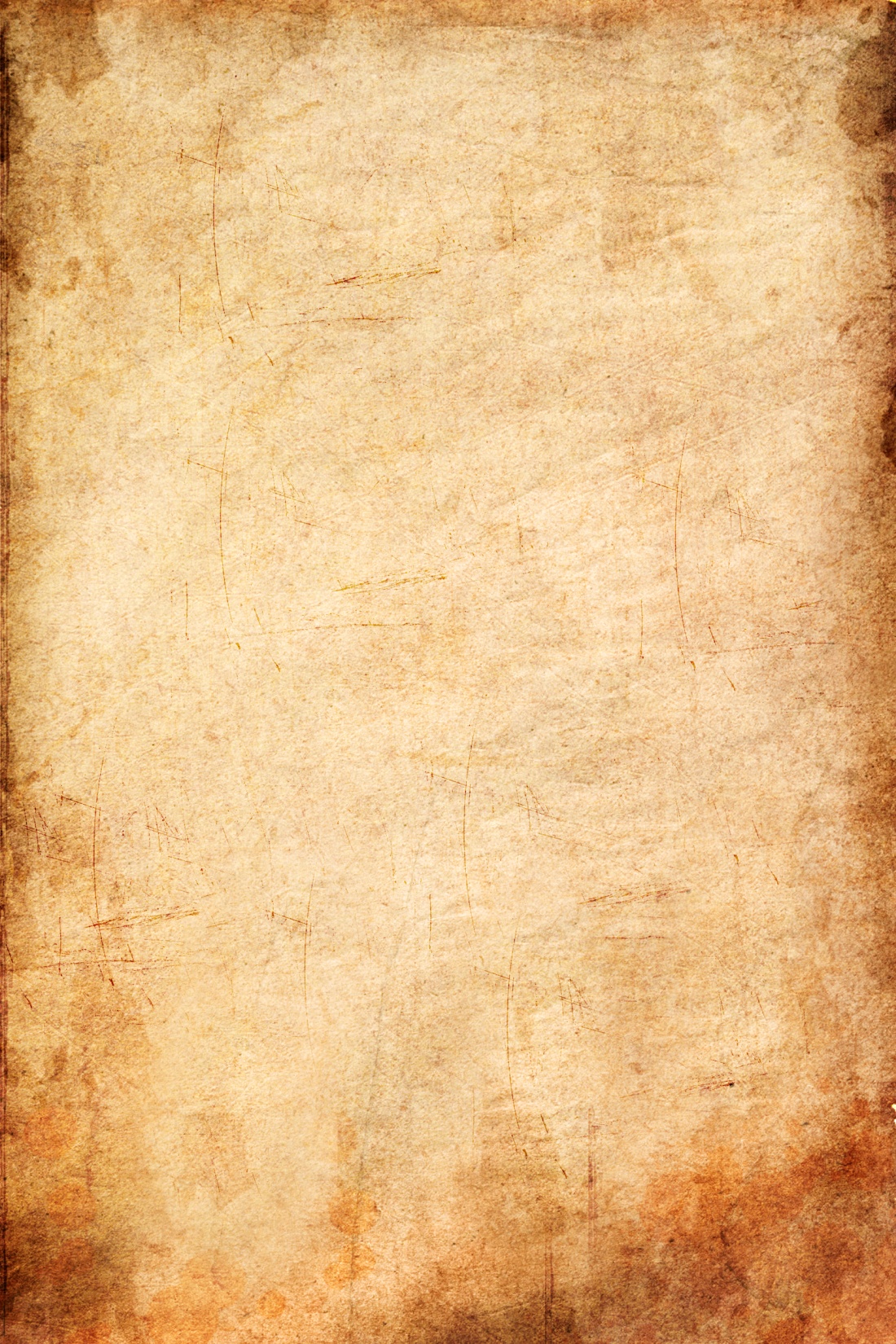 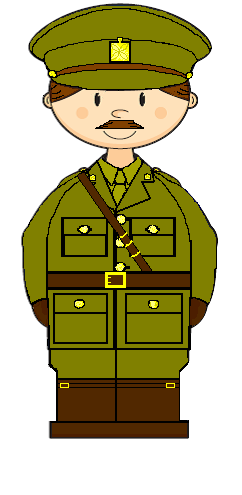 What is 
a chaplain?
Challenge
Create a mini drama
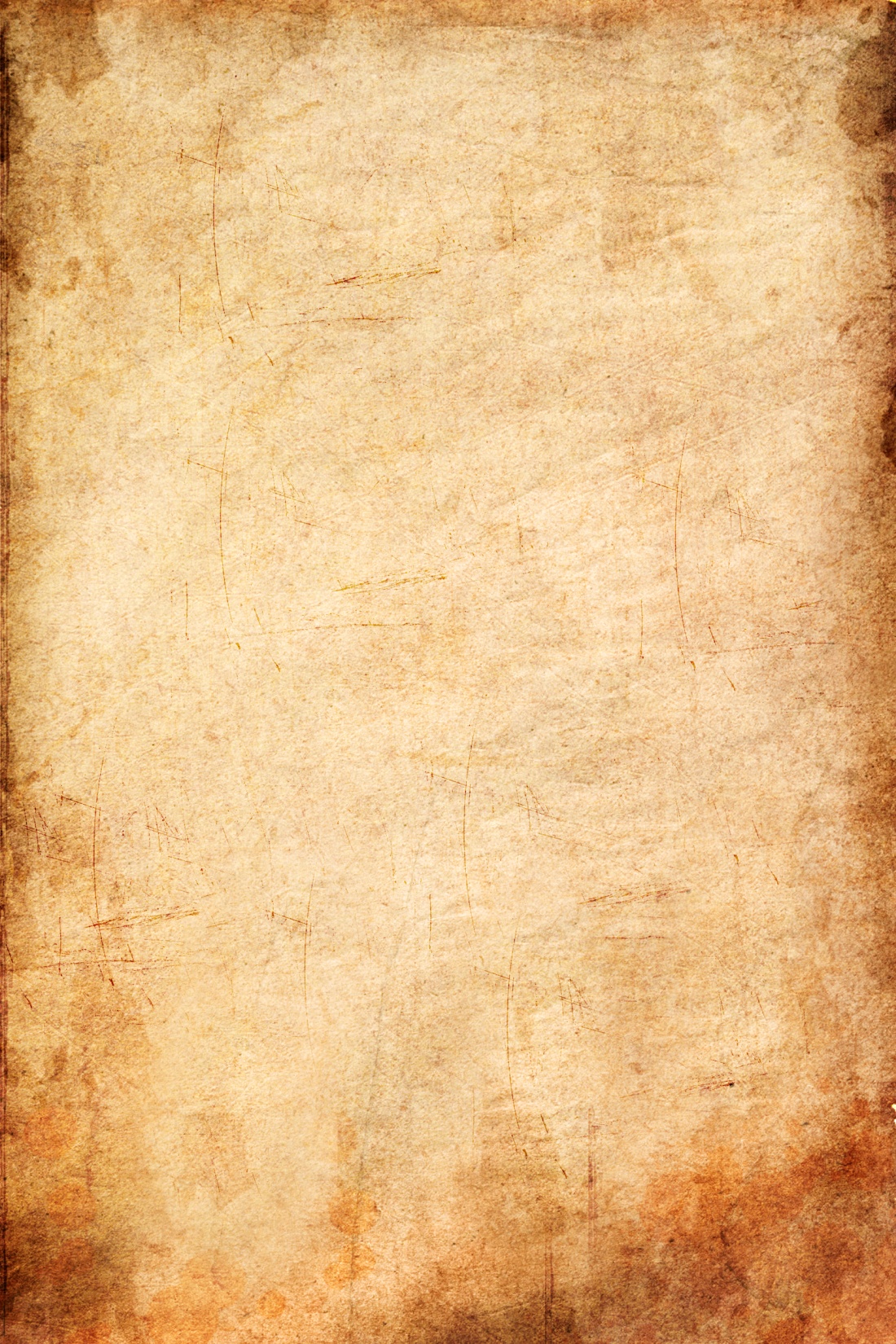 What do you think it might haven like if there  were no chaplains?
How did the chaplains try to help soldiers?
Why do you think the chaplains tried to help the soldiers?
What do you think was the most important duty of a chaplain?
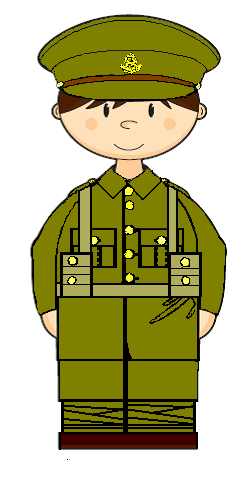 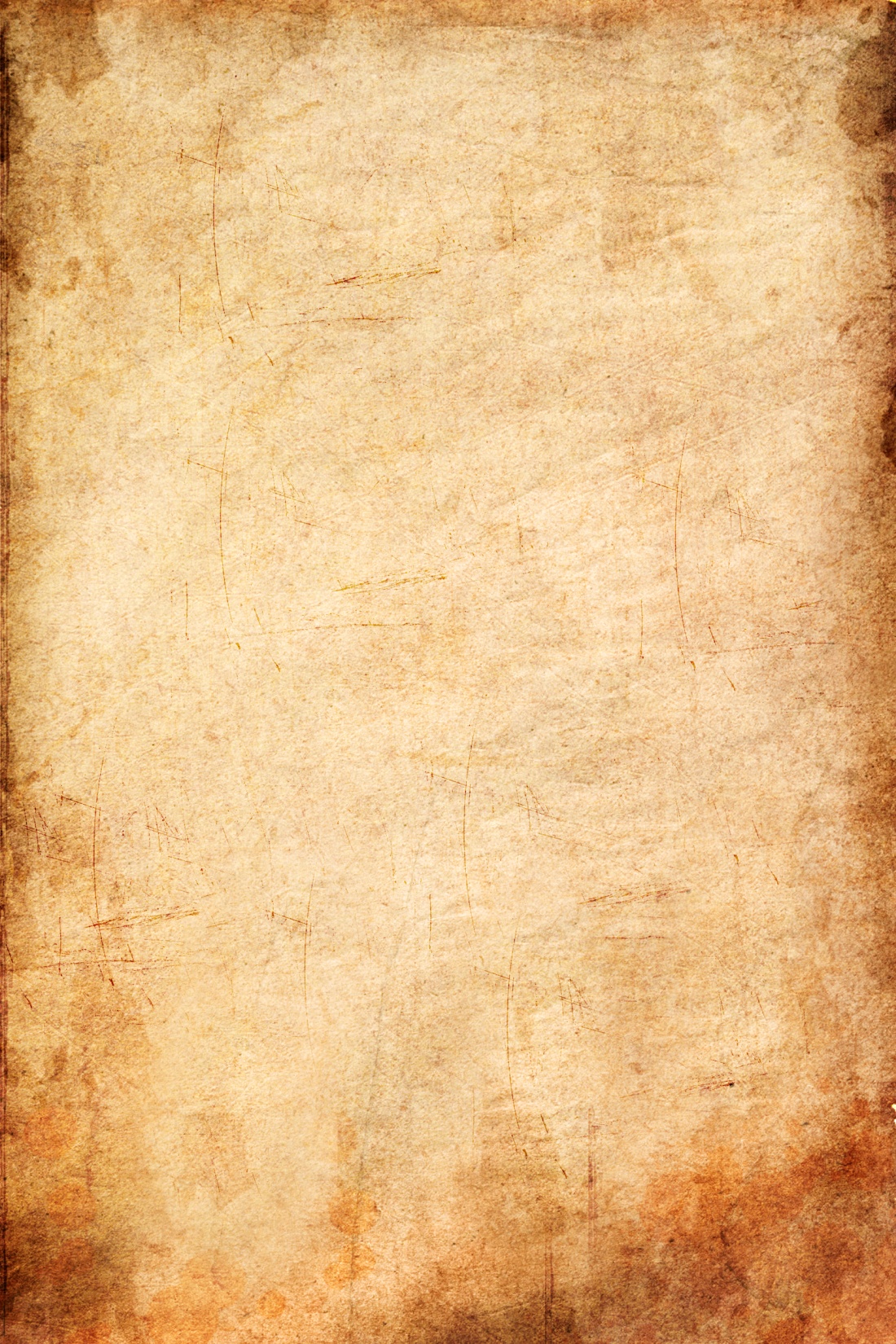 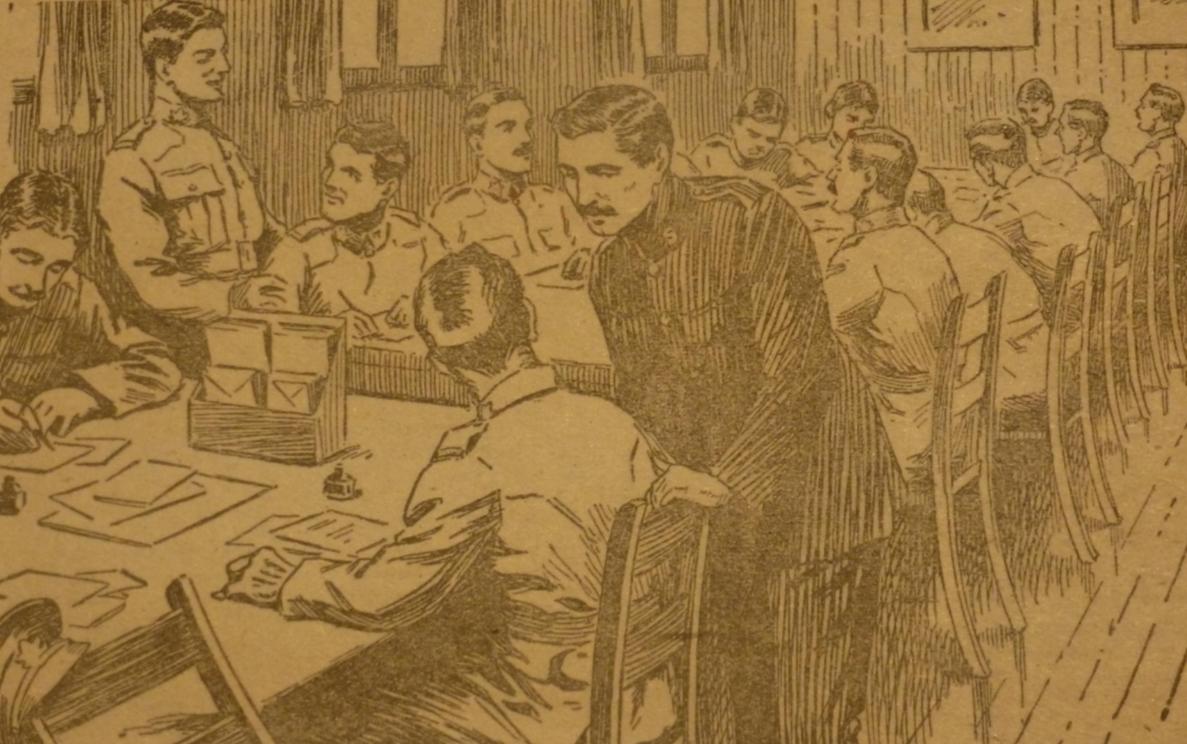 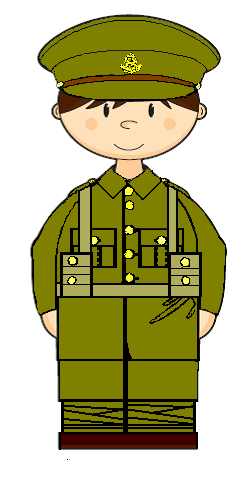 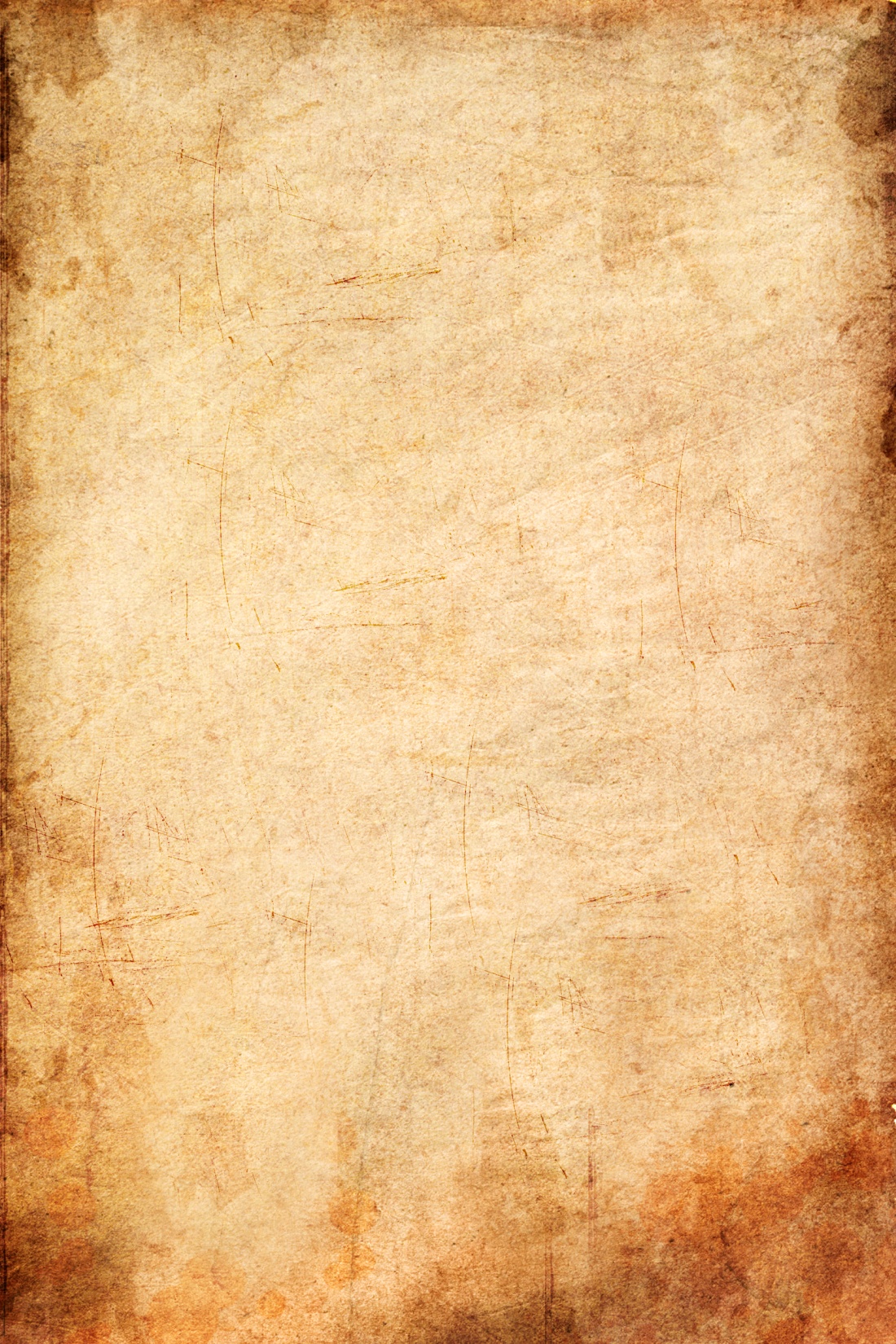 How will the boy come home?
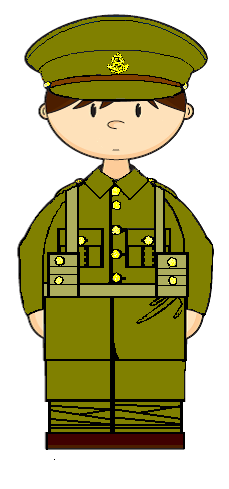 nightmares
lost a leg
lost his eyesight
nervous
badly scarred
needs everything to be quiet
bullet wound
needs to be alone
hardly talks
no longer laughs or sings
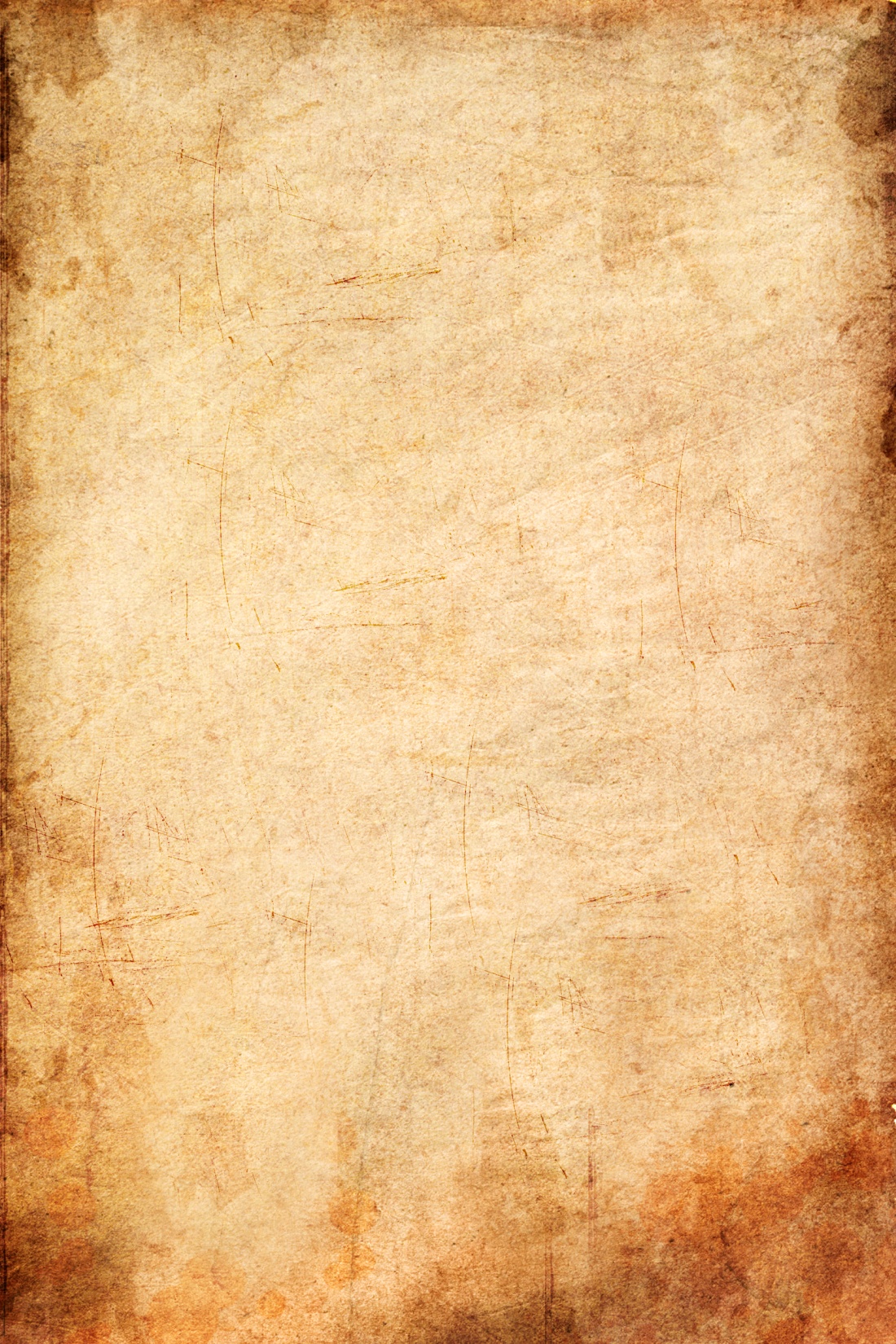 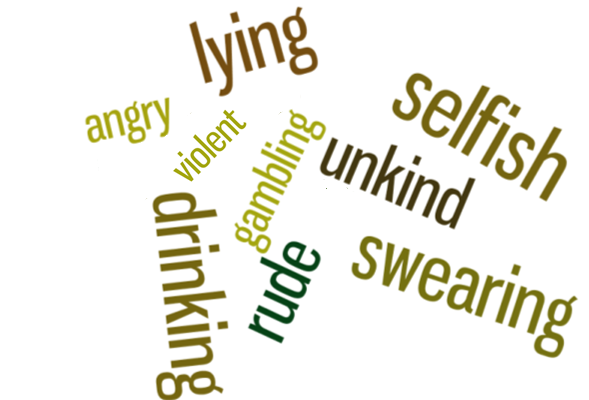 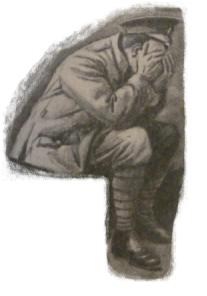 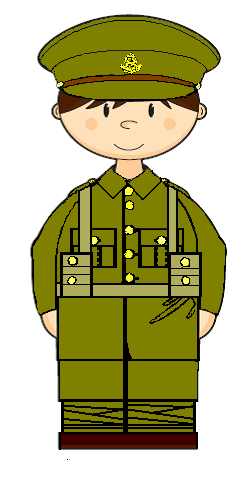 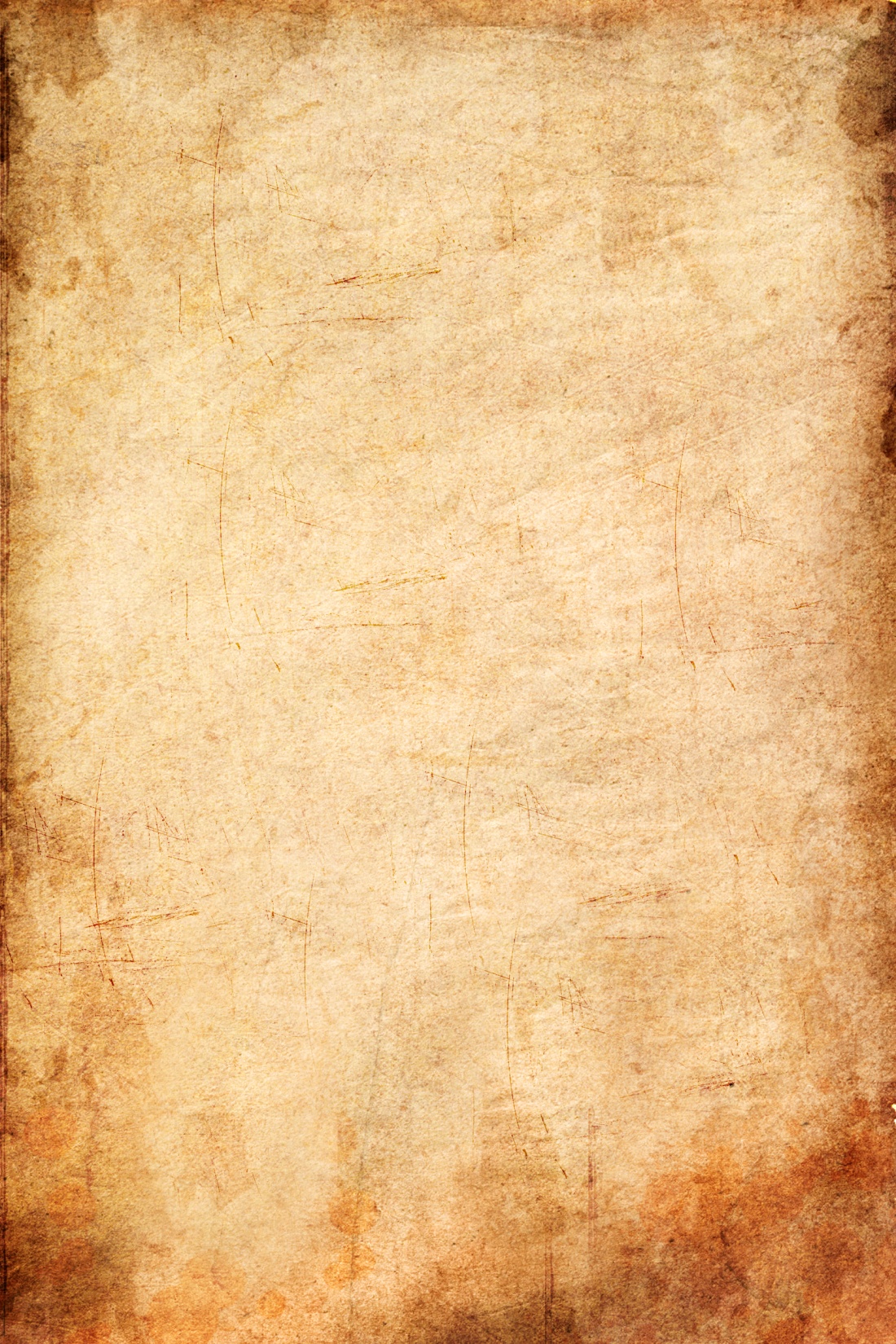 Ambulances
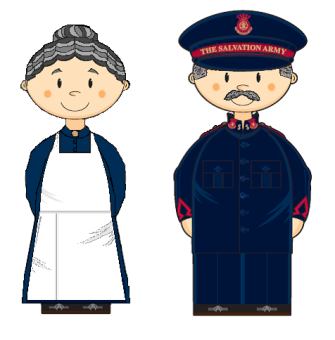 Huts
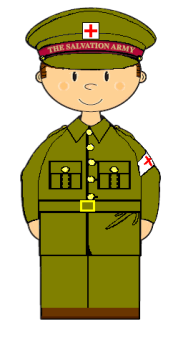 Band
UK Aid
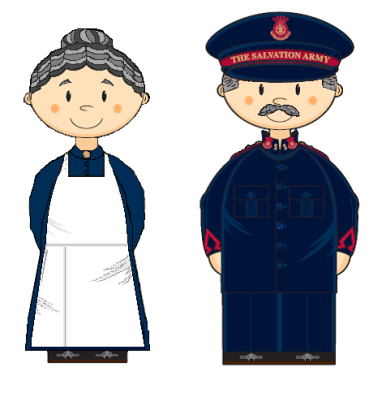 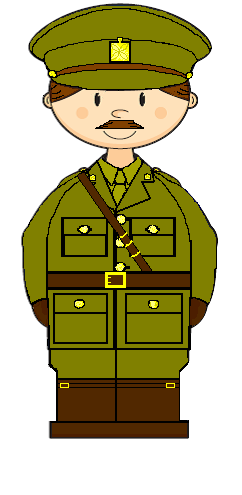 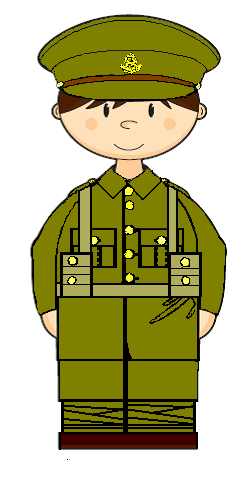 Chaplains
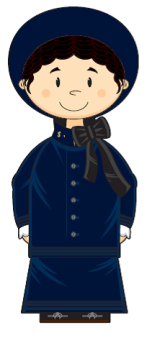 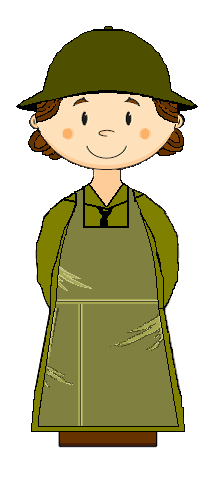 Graves
Field 
Kitchens
Hospital 
Visiting
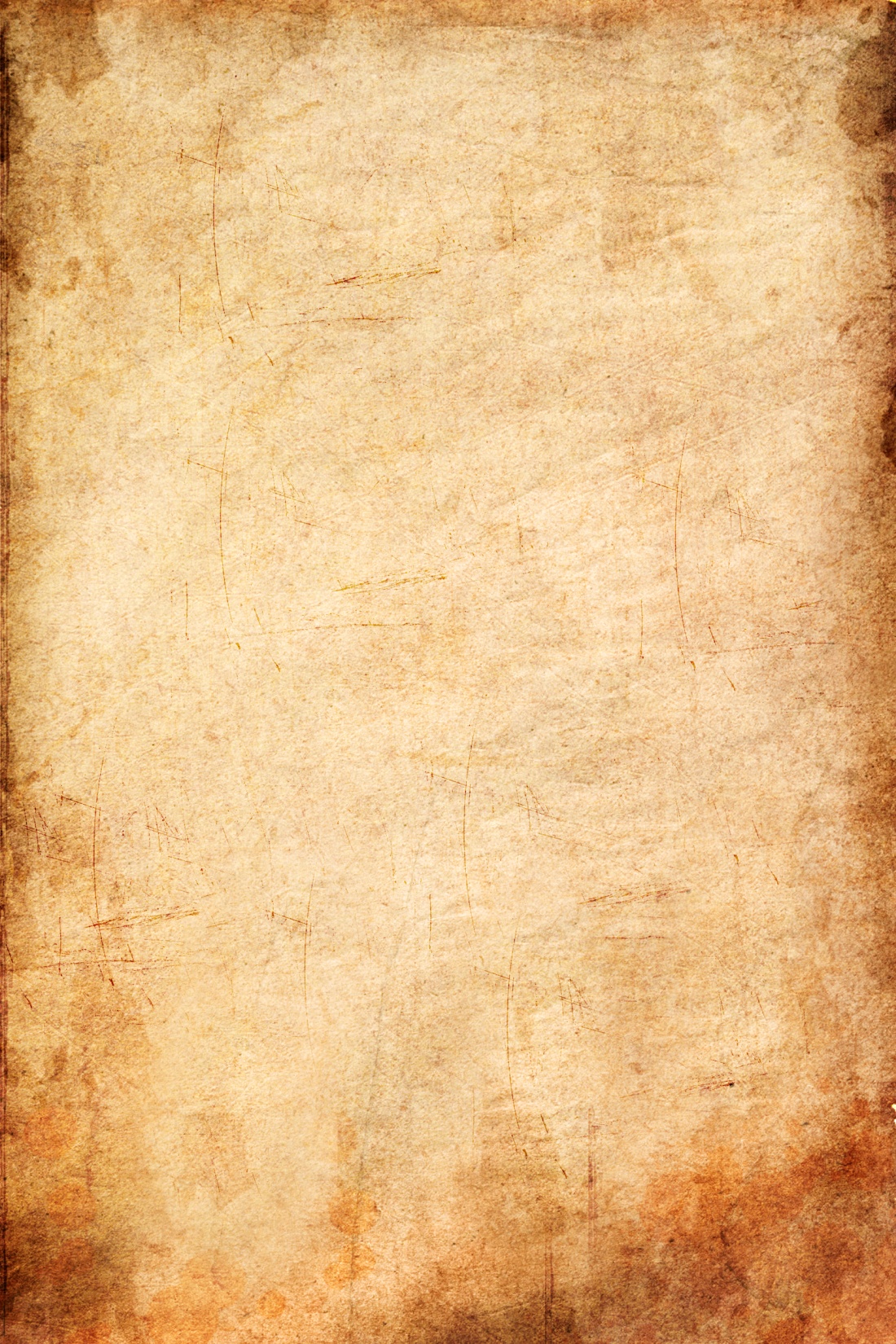 What next… for The Salvation Army?
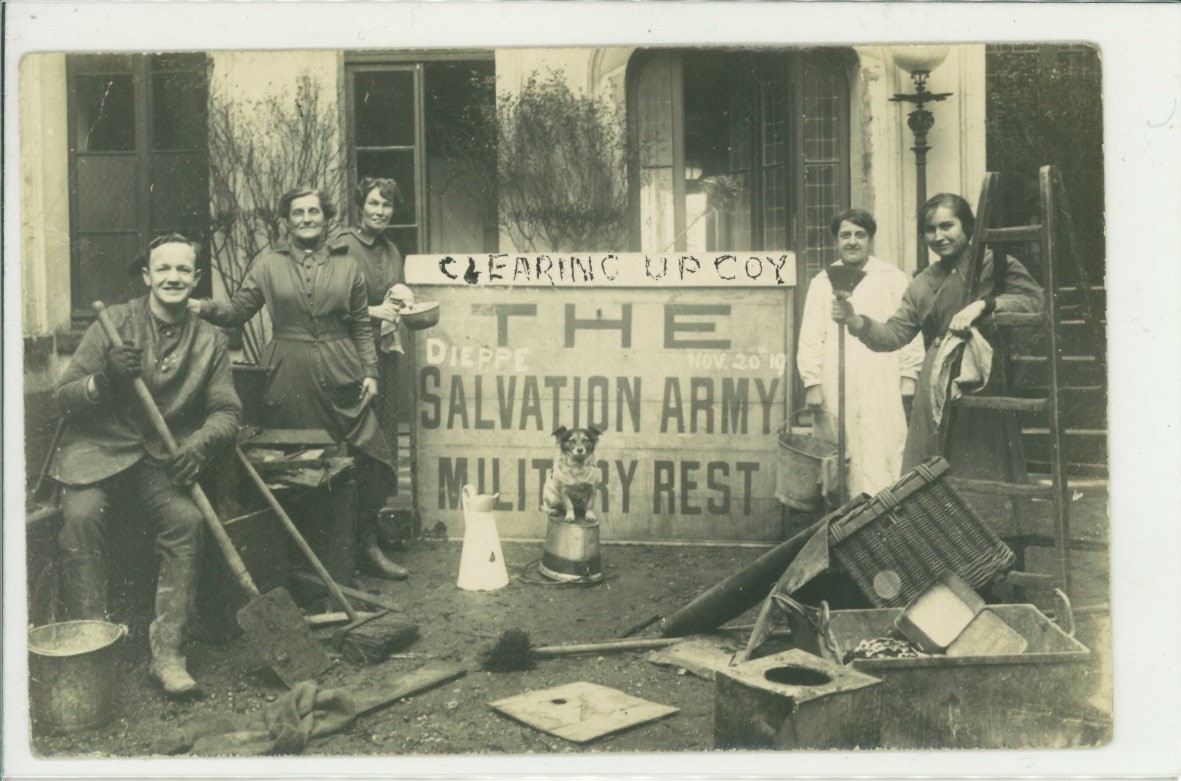 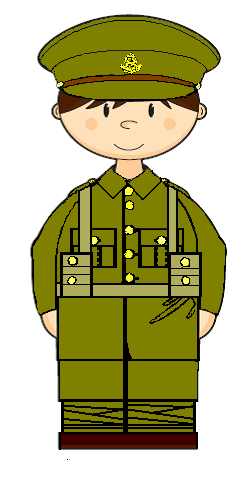 Dieppe 1919
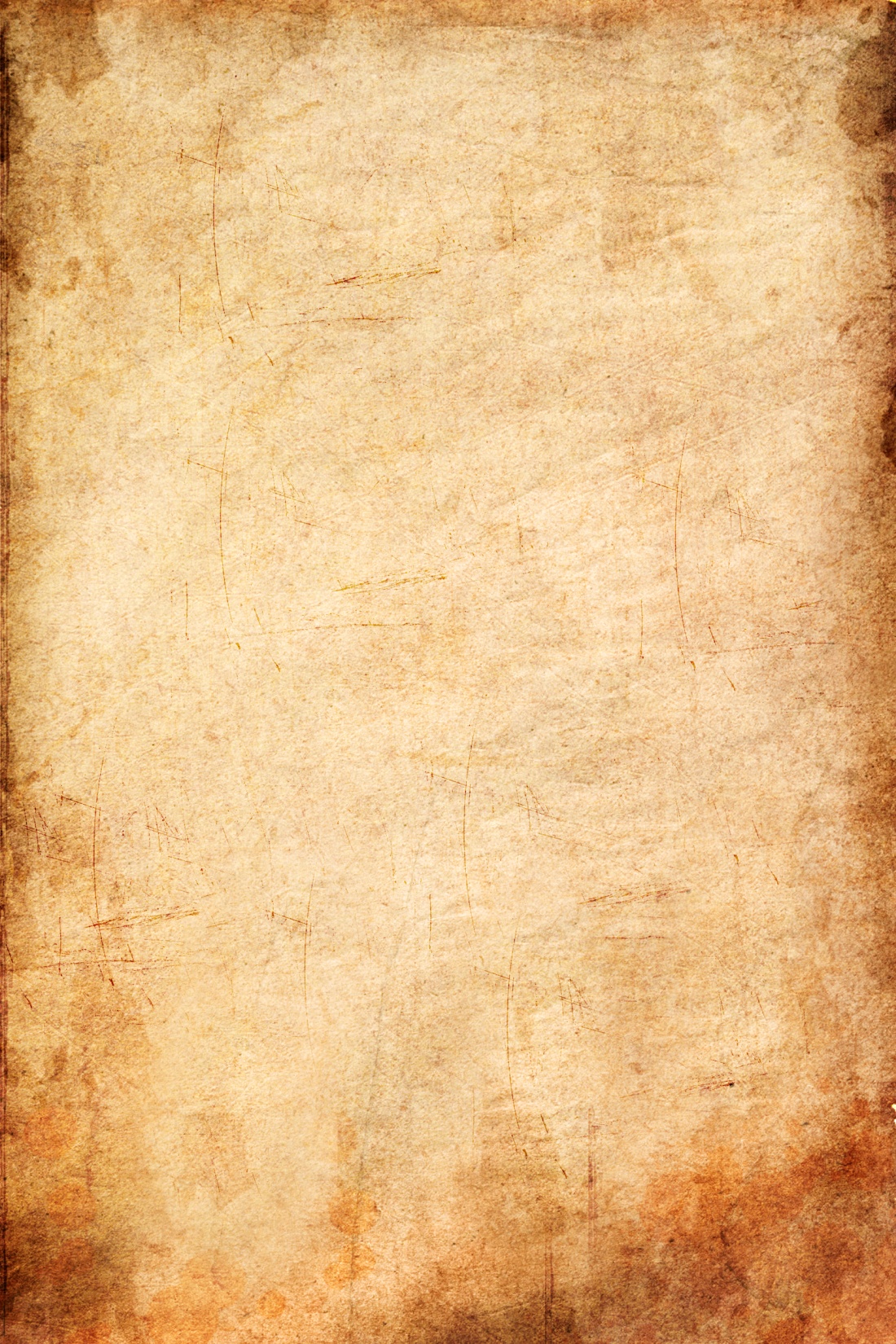 What next… for you?
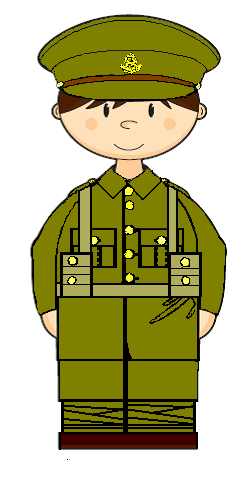 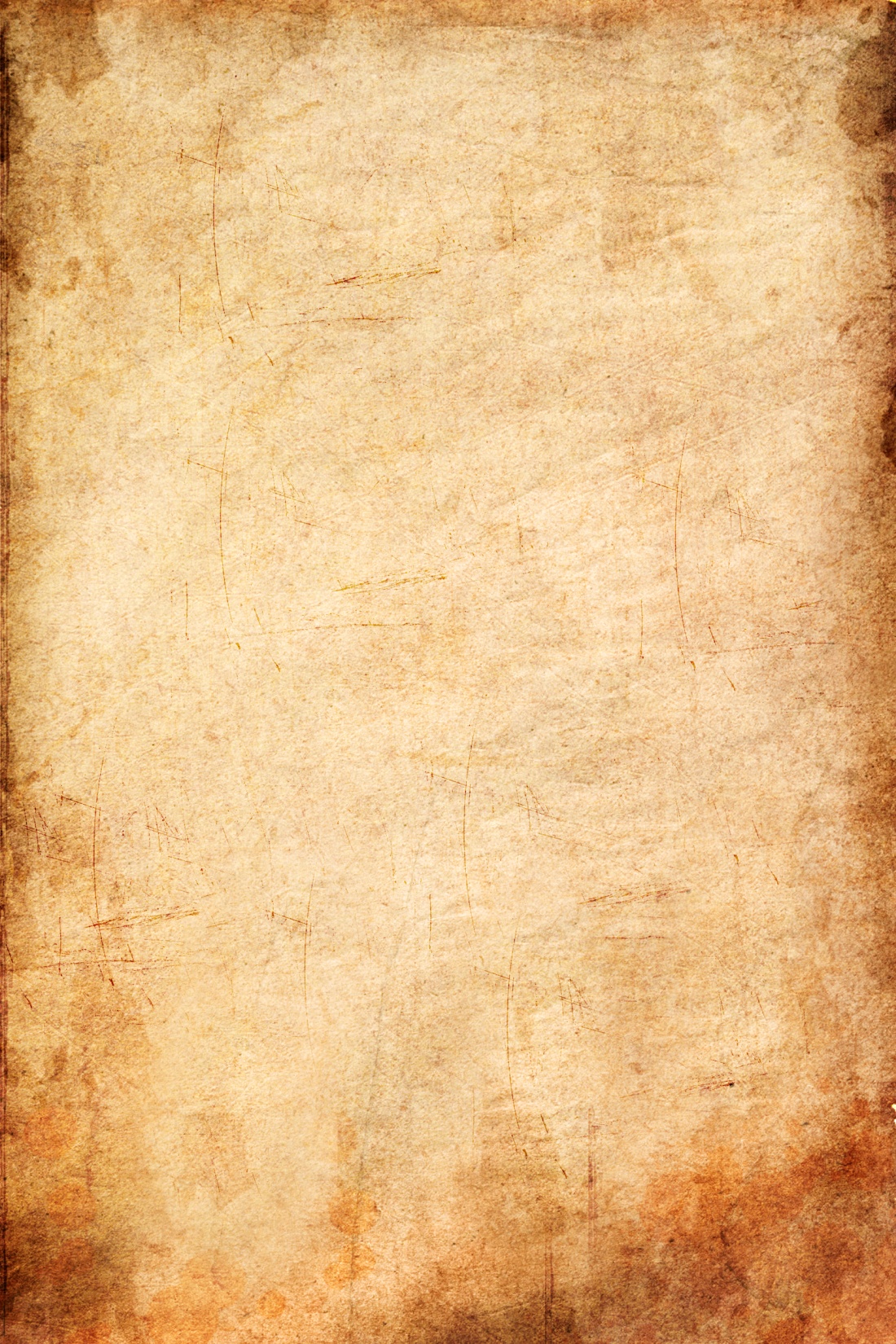 To learn about how chaplains supported soldiers.

To reflect on the different ways soldiers were supported during the war by The Salvation Army.

To consider ways pupils would like to further develop the themes of this unit.
Lesson Objectives
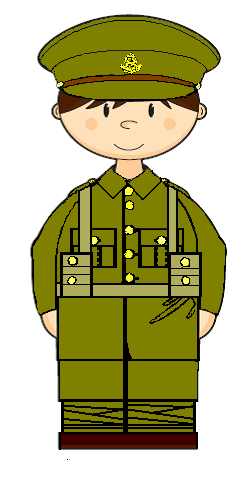 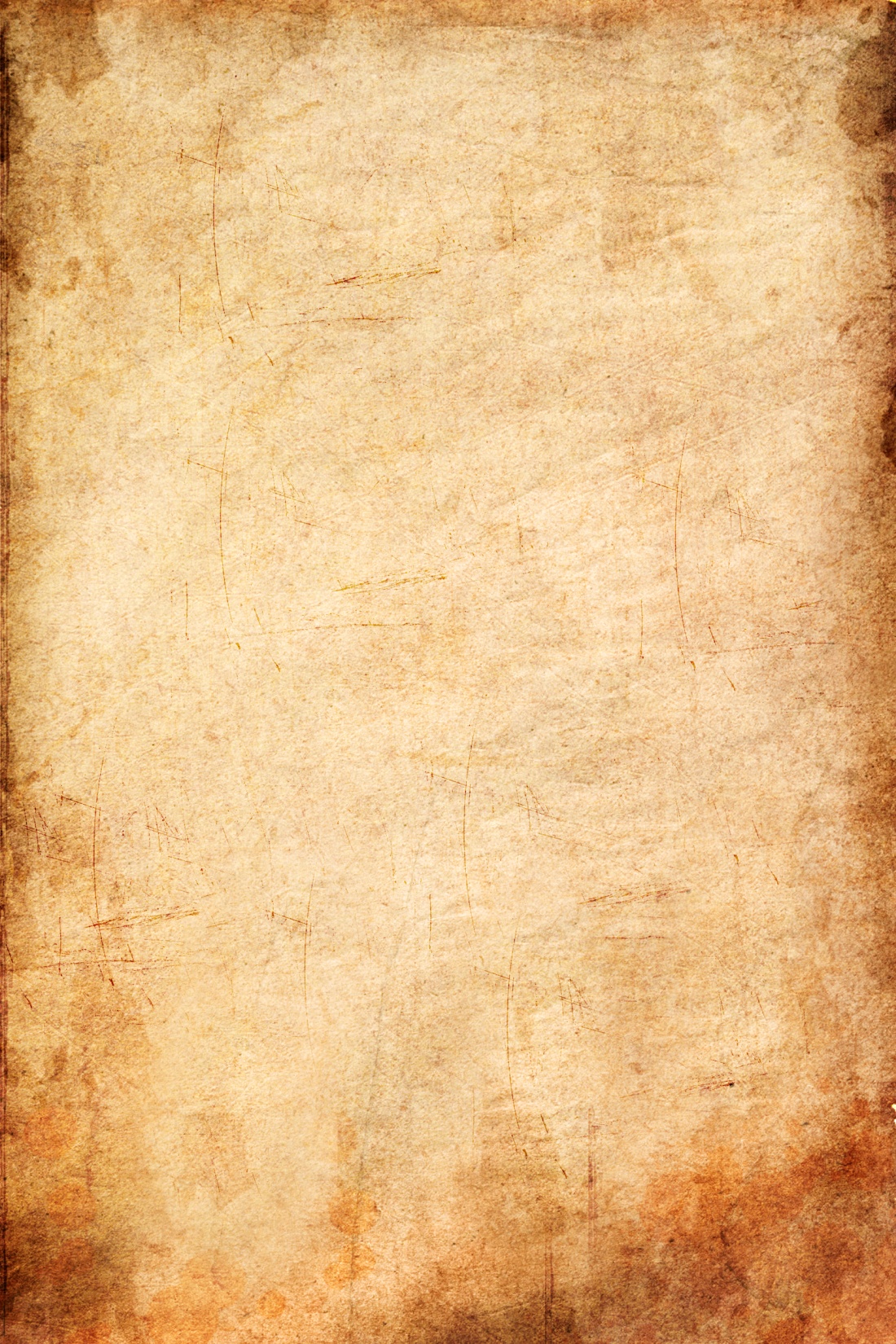 5 sentences
5 words
1 word
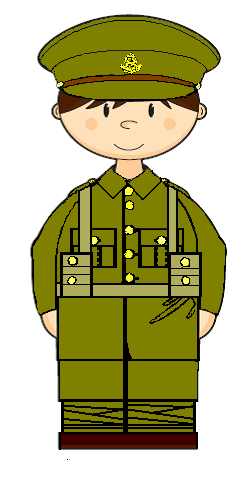 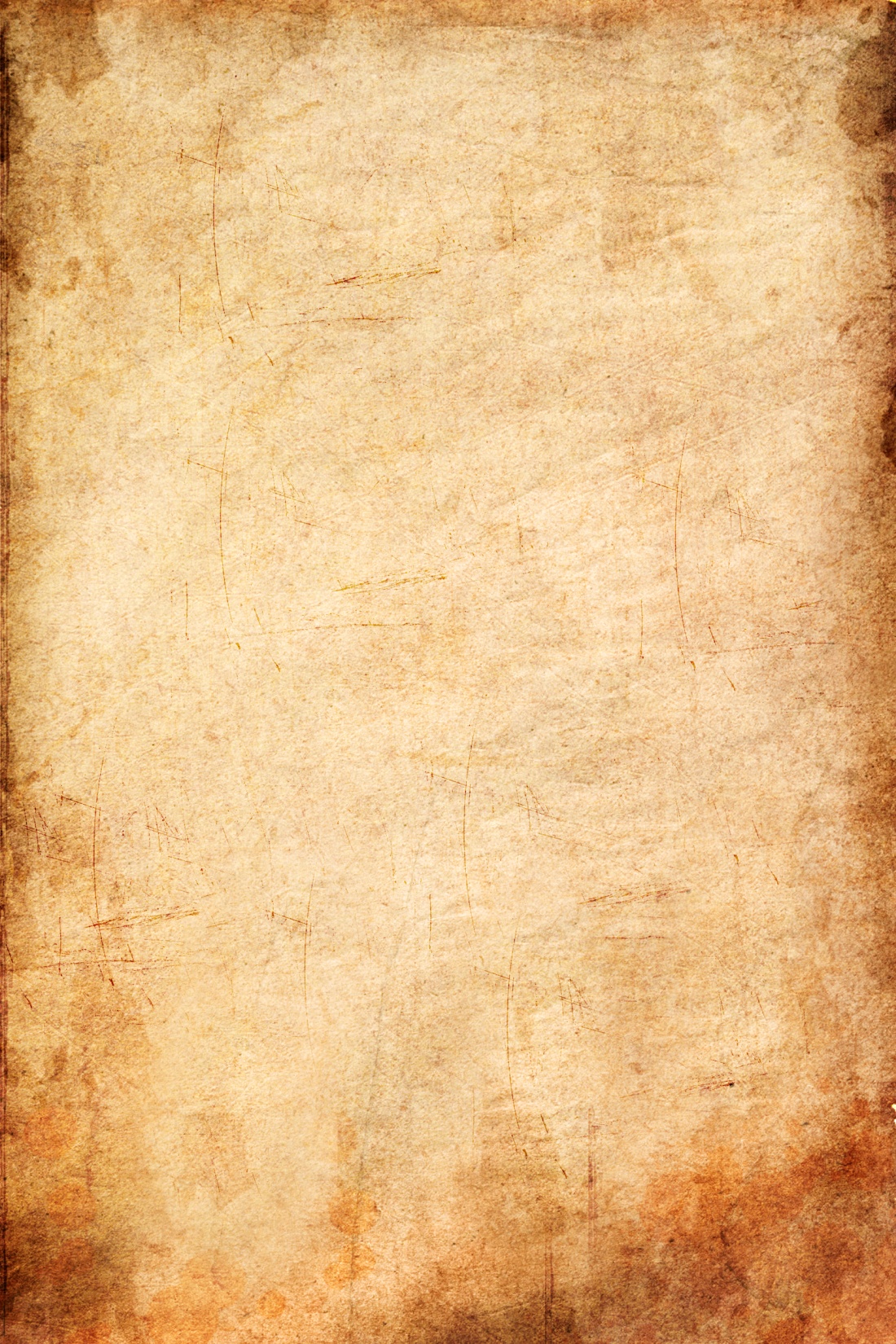 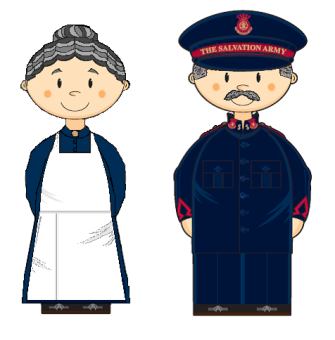 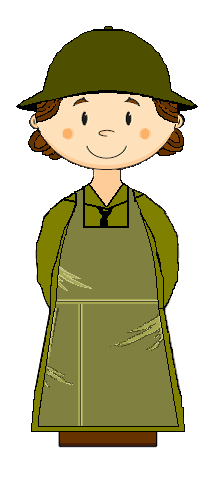 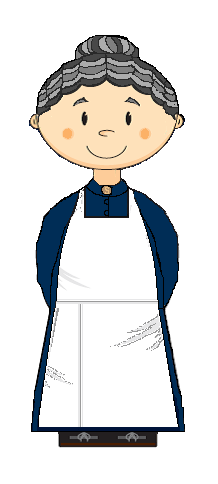 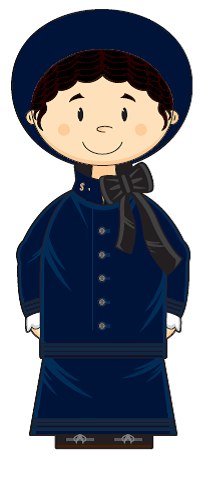 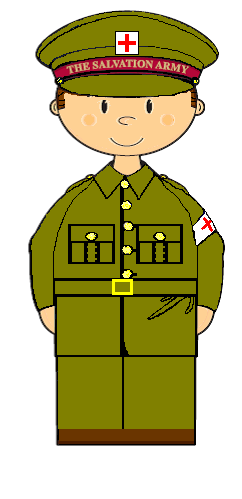 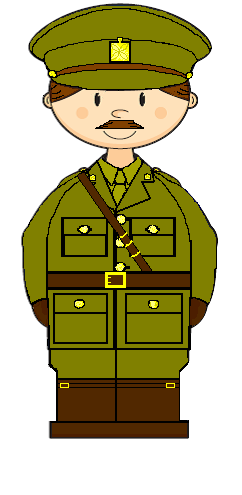 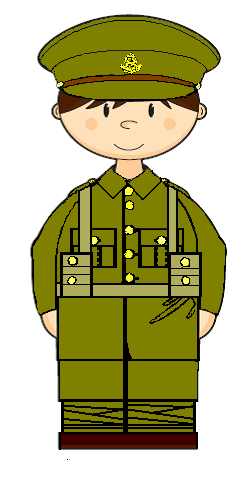 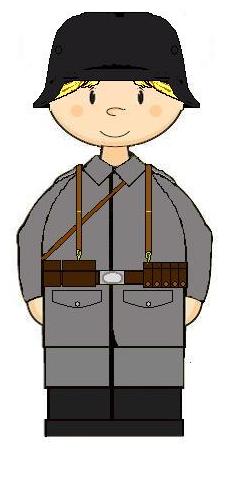